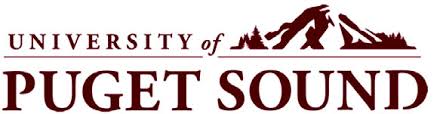 Bloodborne Pathogens
Topics to cover
Why are we here?
What are bloodborne pathogens?
Overview of bloodborne diseases
How bloodborne pathogens are transmitted
Preventing exposure
Process for cleaning up contaminated waste
Hepatitis B Vaccination
Quiz
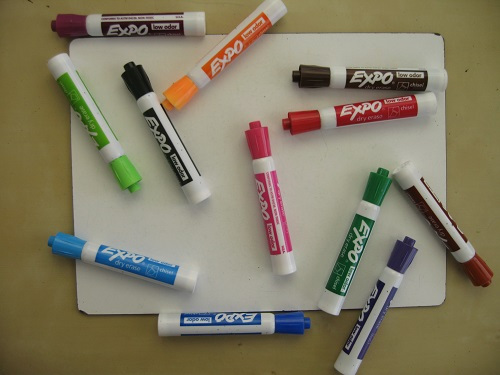 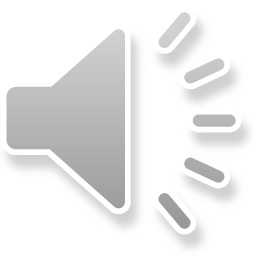 Why are we here? WAC 296-823-12005
This training is required initially and annually for affected staff & faculty
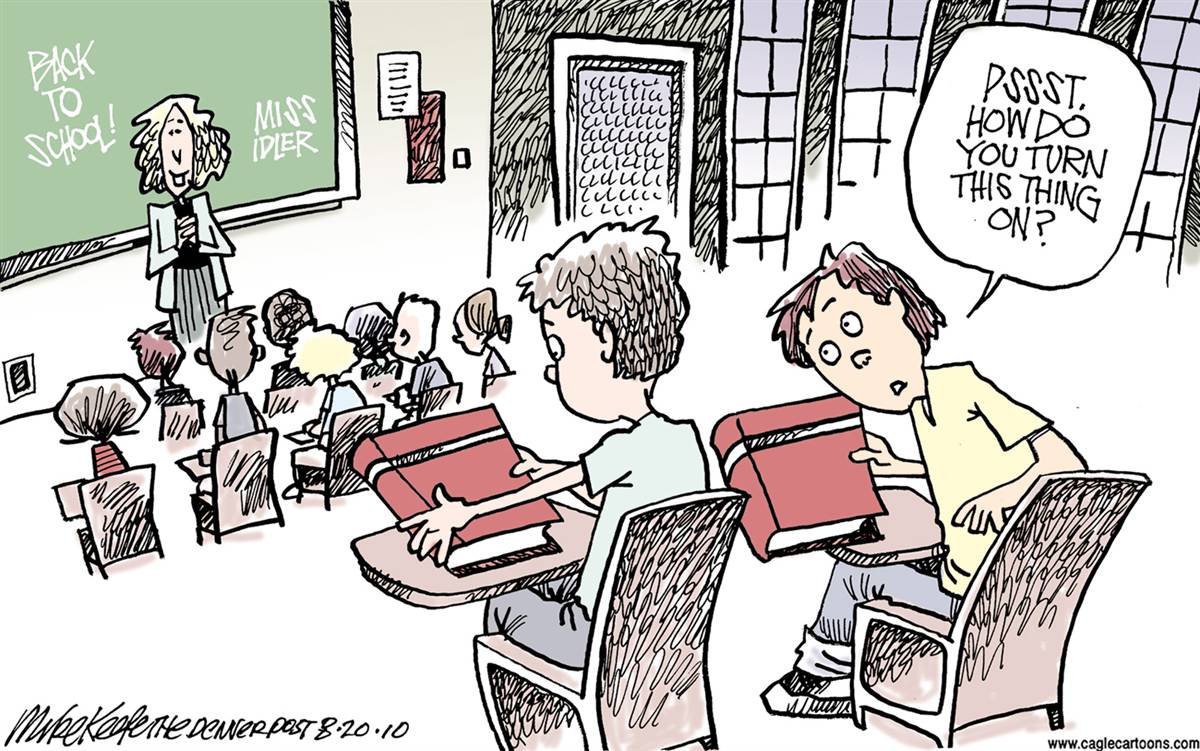 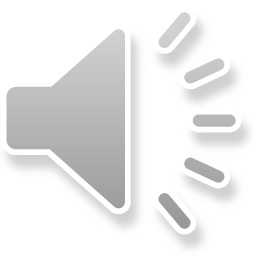 [Speaker Notes: This training is required initially and annually for affected school staff and faculty, you are taking this training because you are an employee who could have an occupational exposure to bloodborne pathogens due to your current position

Instruct staff and faculty on ways to protect yourself from occupational exposure to bloodborne pathogens.]
What are Bloodborne Pathogens?
Micro organisms carried in the blood
Main disease concerns for training:
Hepatitis B
Hepatitis C
HIV (AIDS)
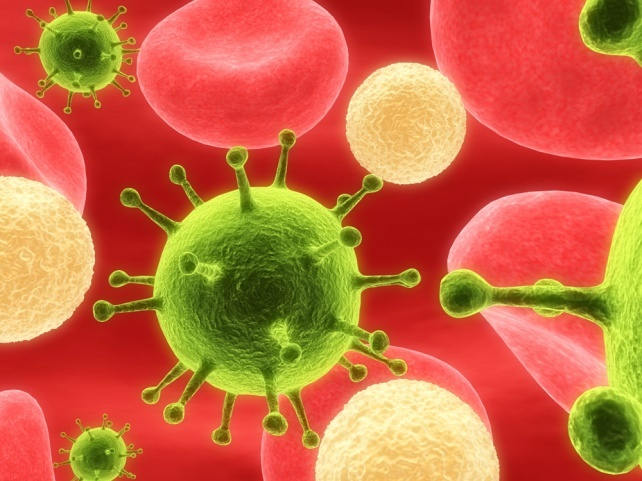 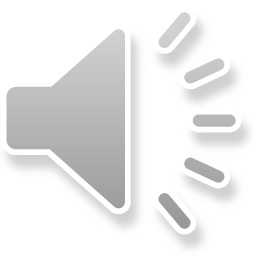 [Speaker Notes: Bloodborne pathogens are organisms, such as viruses and bacteria, that are carried in human blood. These organisms can cause illness, and in some cases eventual death. The bloodborne pathogens of primary concern that we are going to talk about today are Hepatitis B, Hepatitis C, and HIV/AIDS.]
Ways Bloodborne Pathogens Can be Transmitted…
A break in the skin  (cut, lesion, etc.). 
Mucus membranes  (eyes, nose, mouth).
Sexual contact.
Other modes.
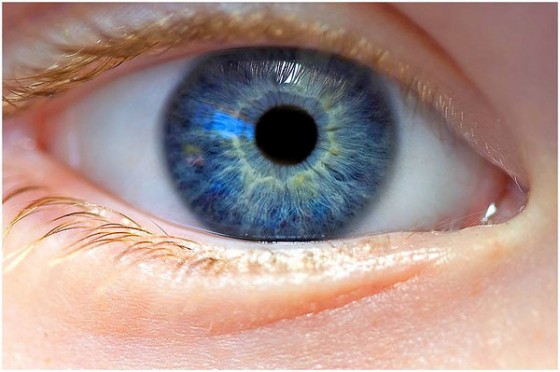 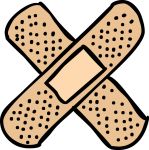 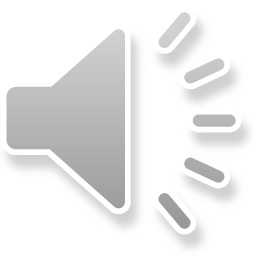 [Speaker Notes: There are various ways that bloodborne pathogens can be transmitted- 
A cut, lesion, break in the skin
Through the mucus membranes
Sexual contact
etc]
(Risk for Exposure)Other Potential Infectious Materials…
Blood						
Semen
Vaginal Secretions
Breast Milk
Saliva
Vomit 
Feces
Urine
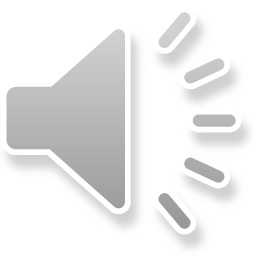 [Speaker Notes: There are other potentially infectious materials, which are any body fluids containing or suspected of containing blood (which could be the following):]
Workplaces Where BBP Exposures May Exist
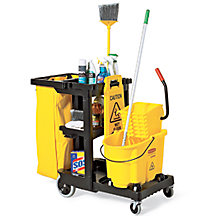 Hospitals and medical clinics
Nursing homes
Dental offices
Paramedics
Law Enforcement
Housekeeping
Prisons
Hospitality Industry
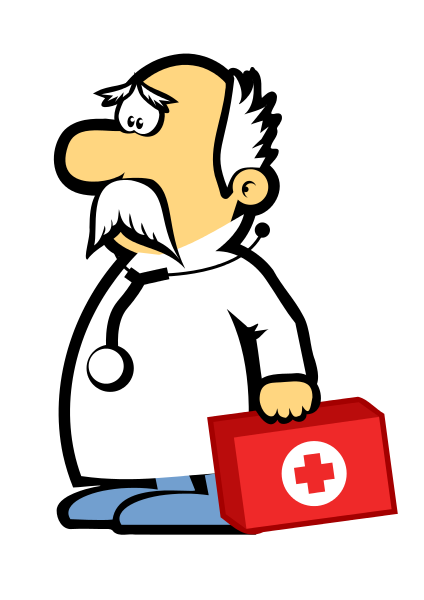 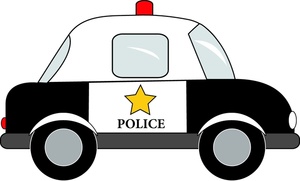 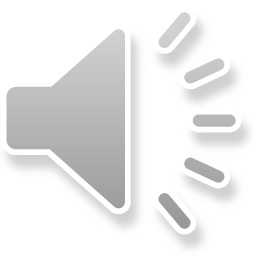 [Speaker Notes: Here are examples of workplaces where exposures to bloodborne pathogens may exist…]
Hepatitis & the Liver
The liver is a vital organ of your body
Hepatitis infects the liver
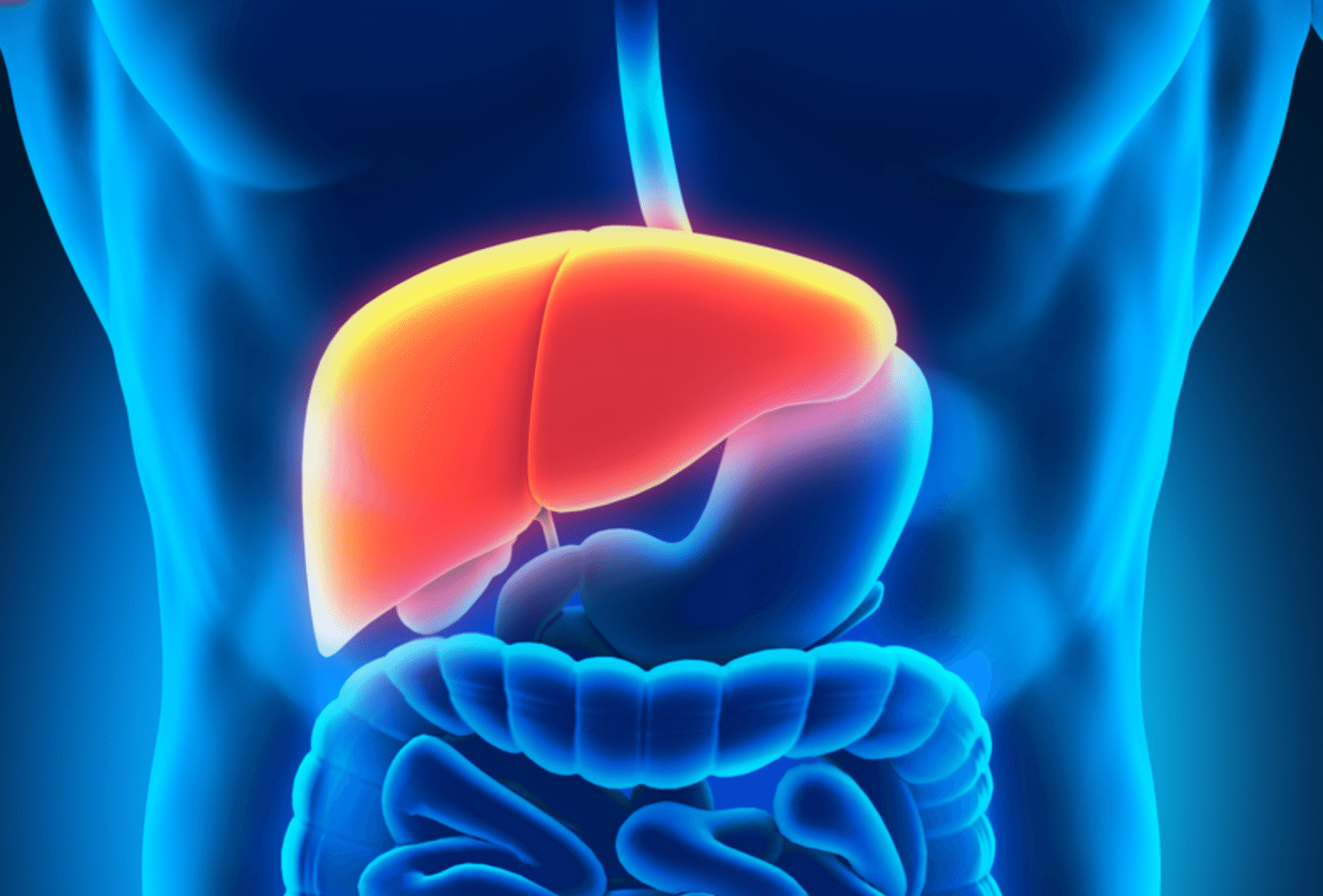 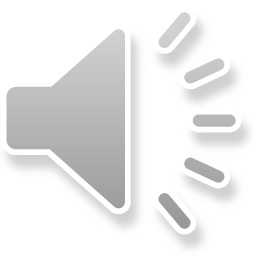 [Speaker Notes: Liver is a vital organ of your body- the main function of the liver is to filter the blood coming from the digestive tract, before passing it to the rest of the body.

Hepatitis is inflammation of the liver. Hepatitis can lead to scarring of the liver, and regulating the flow of blood.]
Hepatitis B
Over 12 million Americans infected (1 out of 20)
Can survive at least one week within dried blood
Silent infection, silent killer
Vaccination is available
Symptoms
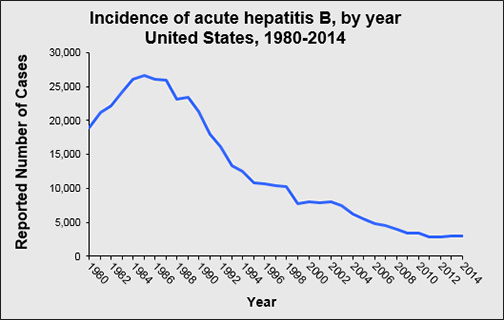 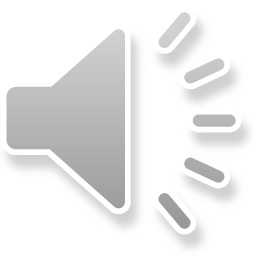 [Speaker Notes: Hepatitis B can lead to cirrhosis of the liver, or/and liver cancer

Hepatitis B is very hearty, it an survive at least 7 days within dried blood

Some symptoms of hepatitis B:  Fever, fatigue, loss of appetite, jaundice, joint pain, nausea, etc.]
Ways Hepatitis B is Transmitted…
Sex with an infected partner
Injection- drug use
Birth by infected mother
Contact with blood, or open sores
Needle sticks
Sharing items (razors or toothbrushes)
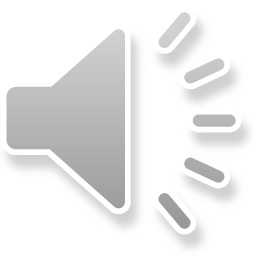 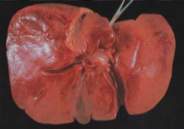 Copyright 1998 Trustees of Dartmouth College
Healthy human liver
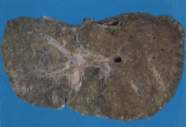 Hepatitis C liver
Hepatitis C
Symptoms- similar to hepatitis b symptoms
No vaccine available
Common cause of liver transplantation in the U.S.
Can lead to chronic liver disease or death
Cure is available
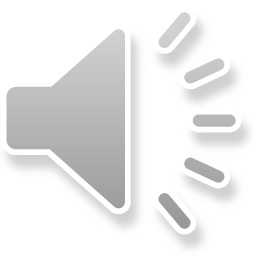 Ways Hepatitis C is Transmitted…
Injection use 
Receipt of donated blood
Needle stick injuries in health care industry
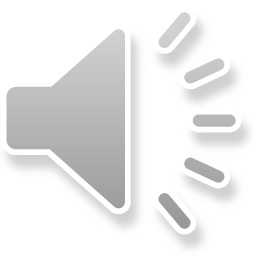 [Speaker Notes: Hepatitis C is transmitted primarily through parenteral exposures through infectious blood or body fluids- exposures include:

Injection drug use
Needlestick injuries
Receipt of donated blood
Birth by hepatitis c infected mother]
Hepatitis A
Highly contagious liver infection
Self limited disease
Symptoms: Fatigue, low appetite, nausea, jaundice
It can survive outside the body for months
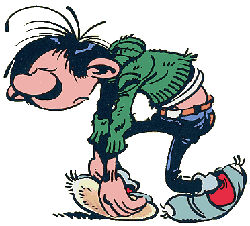 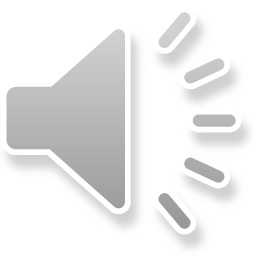 How is Hepatitis A transmitted?
Hepatitis A is usually spread when a person unknowingly ingests the virus from objects, food, or drinks contaminated by small, undetected amounts of stool from an infected person.
Close personal contact with an infected person, such as caring for someone who’s ill, or through sex.
VACCINE AVAILABLE
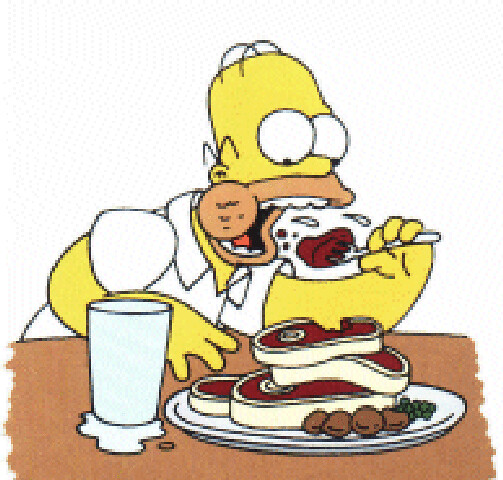 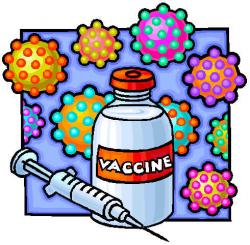 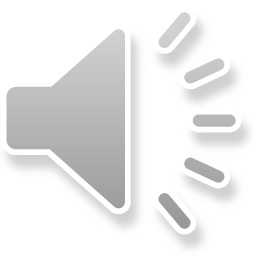 Similarities & Differences- Hepatitis A, B & C
Similarities- Both hepatitis b and c cause short and long term effects.
Hepatitis A- usually short term infection
Differences- Hepatitis B can be transmitted through bodily fluids, while usually hepatitis c occurs through blood-to-blood contact
There is a vaccine for Hepatitis A & Hepatitis B
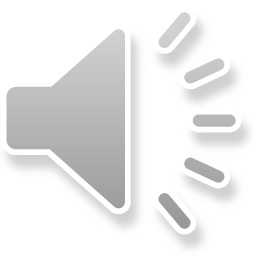 HIV (Human Immunodeficiency Virus)
History of HIV
HIV attacks the immune system
HIV is the cause of AIDS
Fragile- only survives a few hours in a dry environment, does not transmit through the air
No effective cure thus far- however, with proper medical care HIV can be controlled
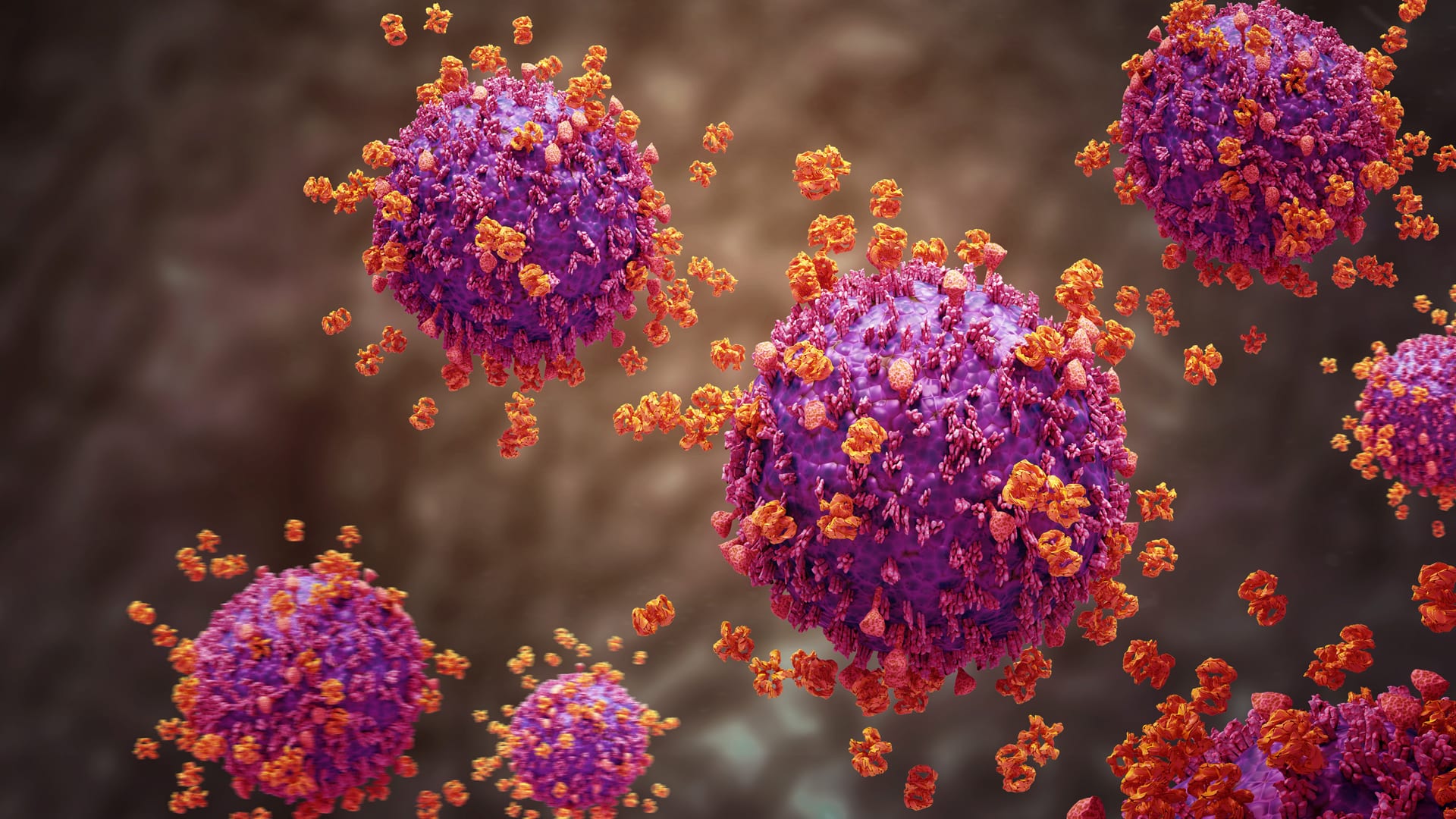 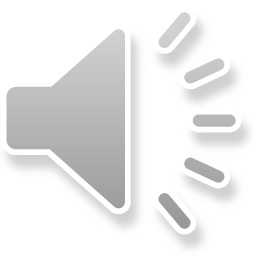 [Speaker Notes: HIV attacks your body’s ability to protect itself from disease.  It destroys the human immune system by attacking certain cells known as T cells, which are part of the first line of defense that our immune system has to fight infection.]
Ways HIV is Transmitted…
Practicing unsafe sex with someone that has HIV
Sharing needles or syringes
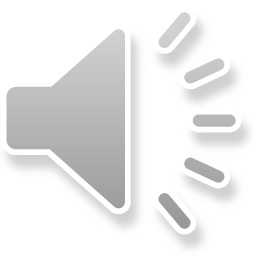 Myths regarding HIV
Bloodborne Pathogens Are Not Transmitted By…
Coughing
Eating Utensils
Drinking Fountains
Toilet Seats
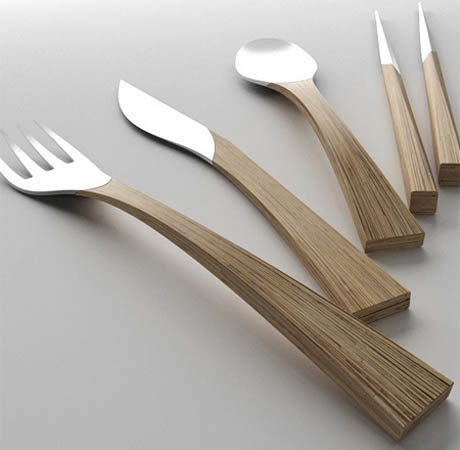 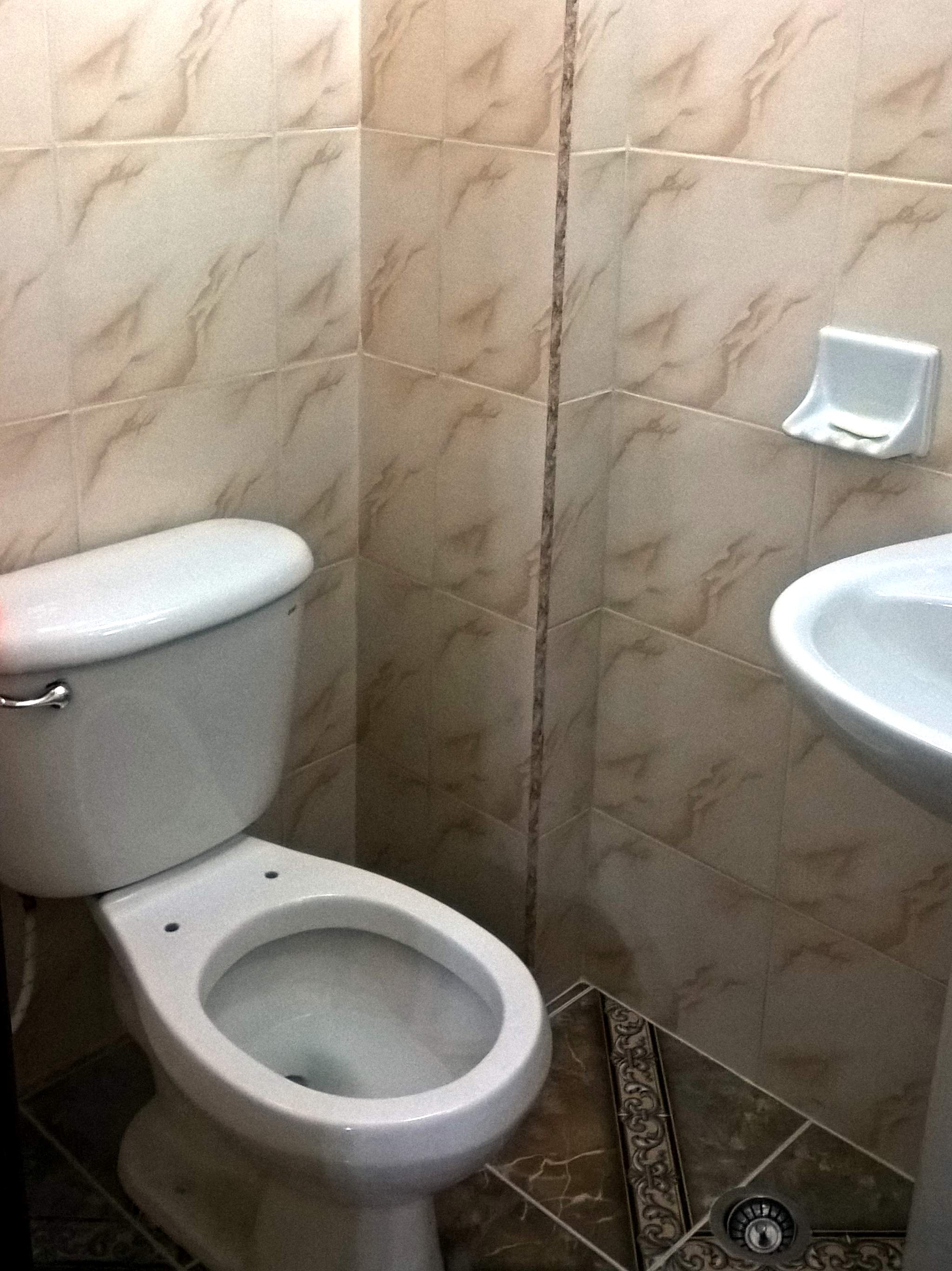 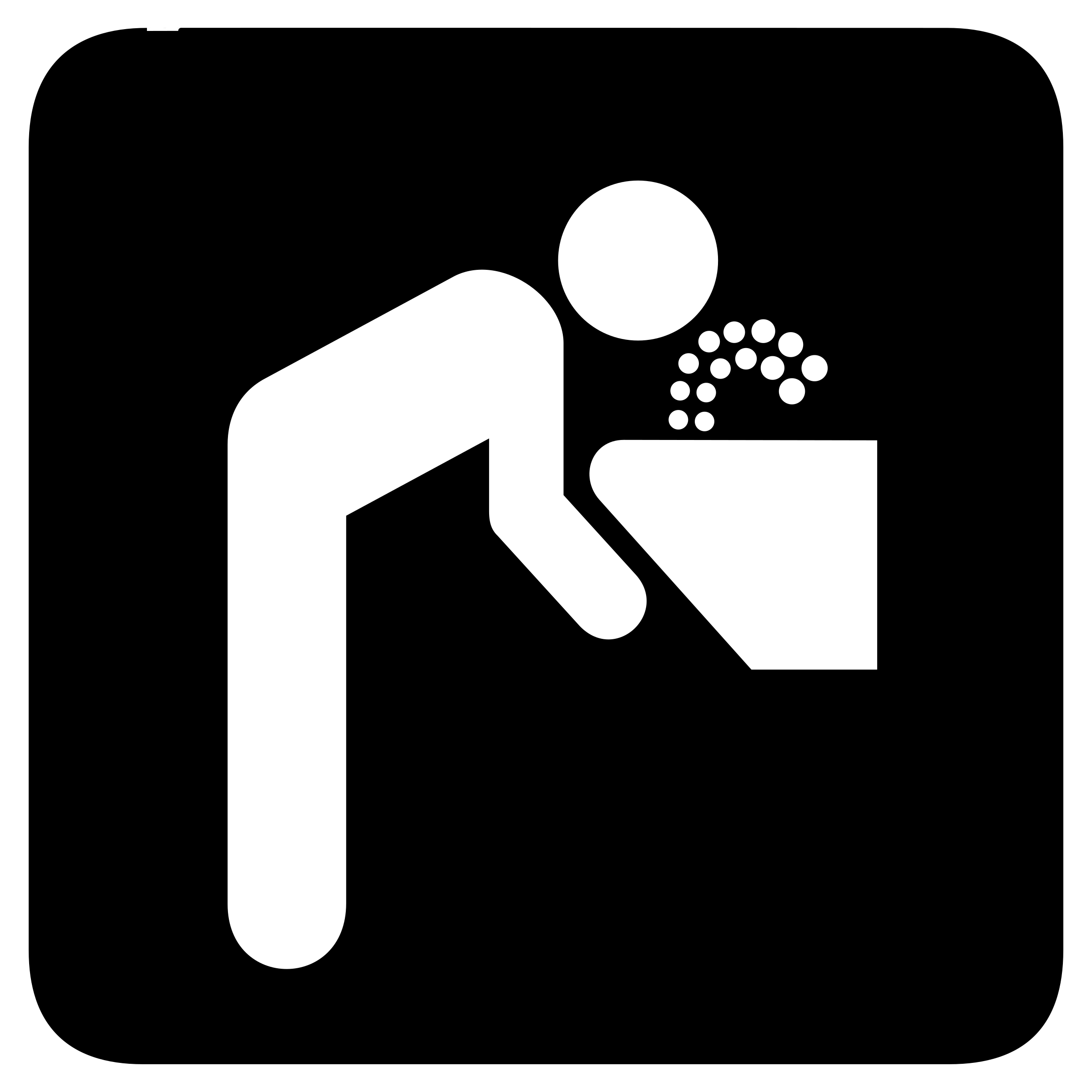 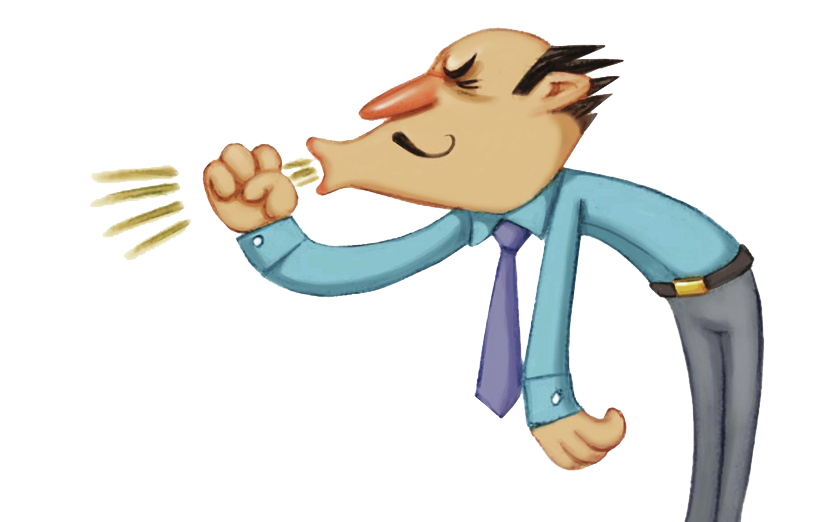 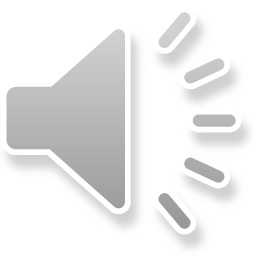 What is your employee’s responsibility in preventing employee exposures to BBP’s?
Exposure Control Plan
Exposure determination
Exposure Controls
Training 
Hepatitis B Vaccination
Post-Exposure Evaluation & Follow-Up
Recordkeeping
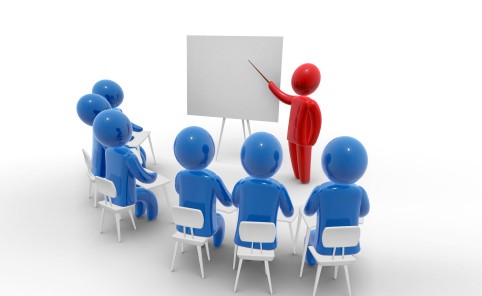 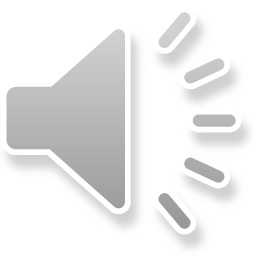 [Speaker Notes: The Exposure Control Plan is designed to eliminate or minimize your risk of exposure to BBPs at work.  It includes our policies and procedures, and also identifies persons or departments with specific responsibilities

Briefly, the Exposure Control Plan contains the following elements: 
An exposure determination to identify employees who are at risk for exposure
The methods and controls we use to protect you from exposure to bloodborne pathogens
Training and Hazard Communication requirements
Post-exposure evaluation and follow-up procedures if you experience an exposure incident
Record keeping, including documentation of any occupational exposure incidents]
Exposure Determination (Job Classifications to have Potential Exposure:
Facilities Services Building Specialists who cleanup blood or OPIM
Biology Storeroom staff who receive/sterilize infectious materials
Sports Medicine and Training staff and faculty who may respond to injuries or provide treatment
Security Services staff who are First Aid/CPR/AED responders
Counseling Health and Wellness staff/faculty who provide patient care and treatment
Physical Therapy staff/faculty who handle blood and OPIM
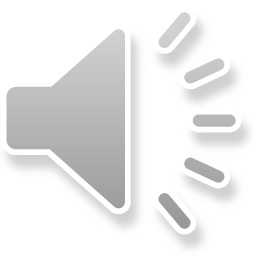 Exposure Controls(Reducing Your Risk)
Use universal precautions- treat all blood and bodily fluid as if its contaminated
Training
Wear proper PPE
Housekeeping
Hepatitis B Vaccination
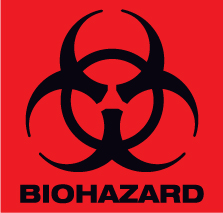 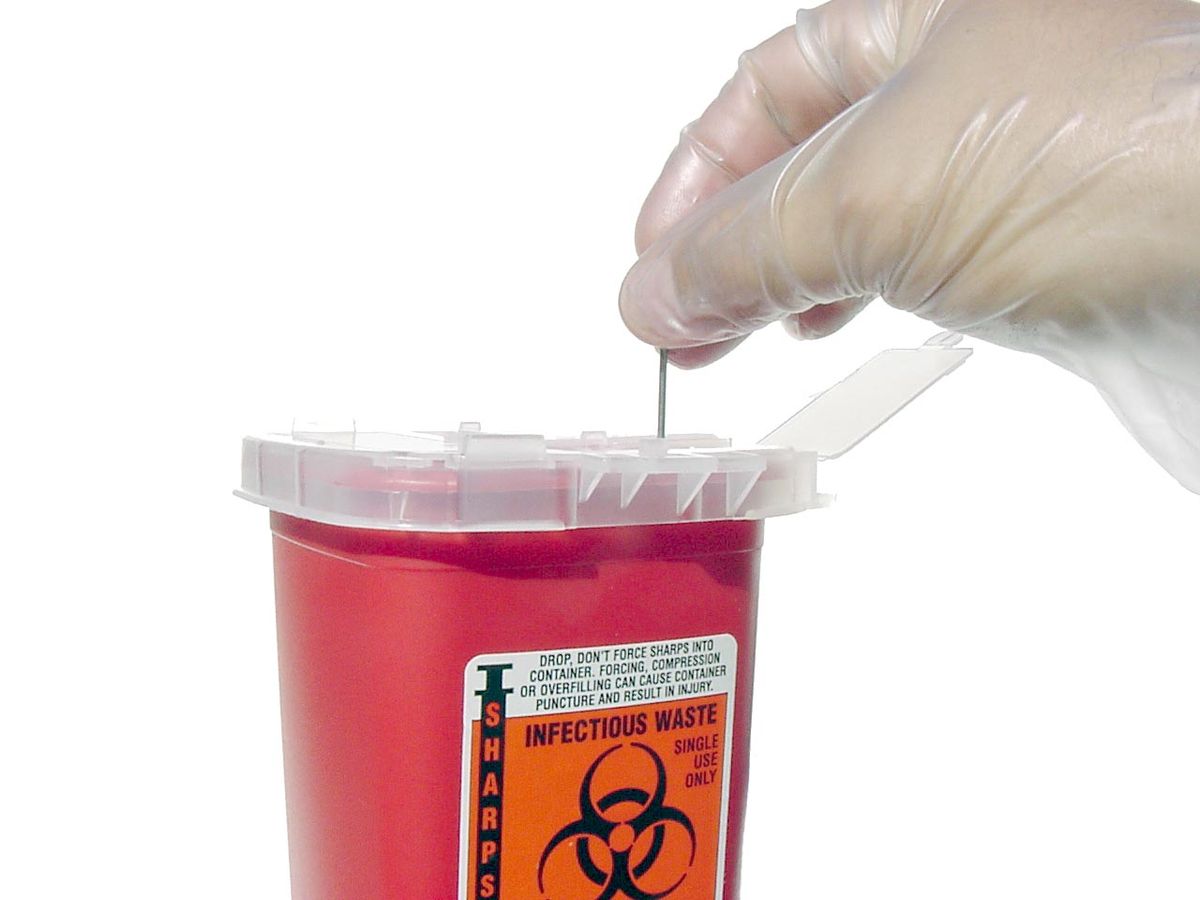 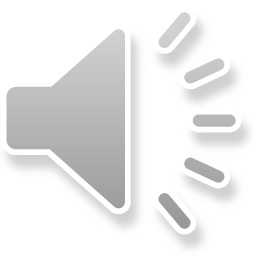 [Speaker Notes: The risk of occupational exposure to BBPs can be reduced or prevented by these methods, which we will discuss further:
following universal/standard precautions- treat all blood or body fluid as if its contaminated
using safer medical devices and equipment
following proper and safe workplace policies, practices, and procedures
using appropriate PPE when contact with blood or OPIM is expected
maintaining a clean workplace
making sure all contaminated materials are properly labeled]
PPE
You must wear all PPE
We provide the PPE for you at no cost
Bloodborne Pathogen Bodily Fluid Spill Kits-Located in all main custodial closets (room numbers are in Exposure Control Plan)
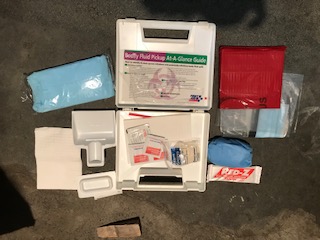 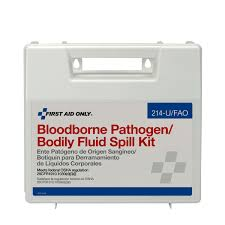 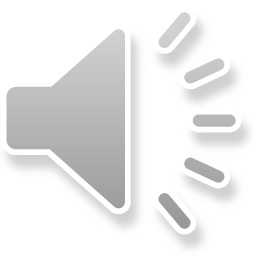 [Speaker Notes: When equipment, safer devices, and safe work practices do not eliminate exposure, the use of personal protective equipment, or PPE, is required.  PPE that is “appropriate” will not permit blood or other OPIM to pass through or reach your clothes, skin, eyes, mouth, or other mucous membranes.]
Exposure Controls – Wear Proper PPE
Eye Face Protection & Masks
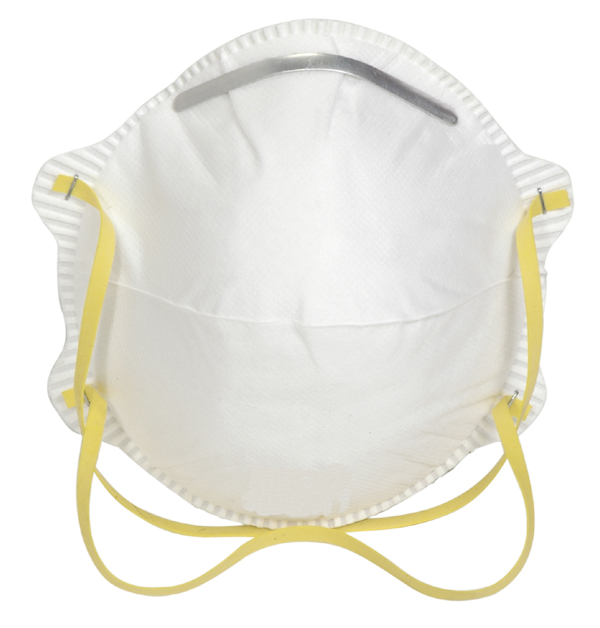 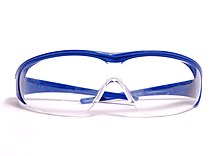 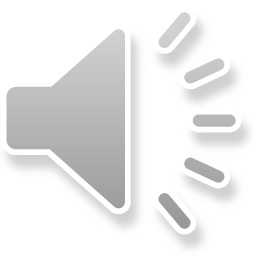 [Speaker Notes: Wear appropriate face and eye protection when splashes, sprays, spatters, or droplets of blood or OPIM pose a hazard to the eye, nose, or mouth.

Face shields would be needed if the risk and amount of potential splash or splatter to the face is substantial.  The skin as well as the eyes needs to be protected.

If the risk of splash is minimal, glasses with side shields might be adequate. 

Splash goggles or the use of a mask in combination with an eye protection device may be required in higher risk situations.]
How To Clean Up Exposure
Put on all proper PPE prior to cleaning area
If the area isn’t cordoned off already, place caution tape around perimeter of area to deter people from area of potential infectious materials
Spray biohazard with hospital grade disinfectant, let it sit on blood for at least 10 minutes
Place absorbent towels onto blood, spray another layer of disinfectant until it soaks through.
use brush and mini dust pan to pick up blood
Place in red biohazard bag , dispose of properly (send to Harned 249 autoclave)
Thoroughly wash hands after exposure clean up
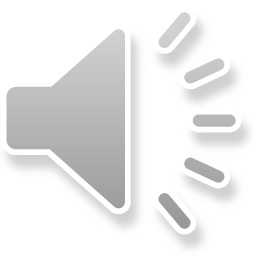 [Speaker Notes: Create a video as to how to clean up exposure]
Demonstration of Clean Up:
https://www.youtube.com/watch?v=wURSIrKaNiw&list=PL5890B0ACB55785E7&index=12
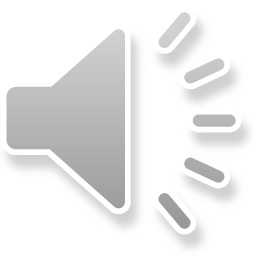 How to Properly Remove Gloves
https://www.youtube.com/watch?v=S4gyNAsPCbU
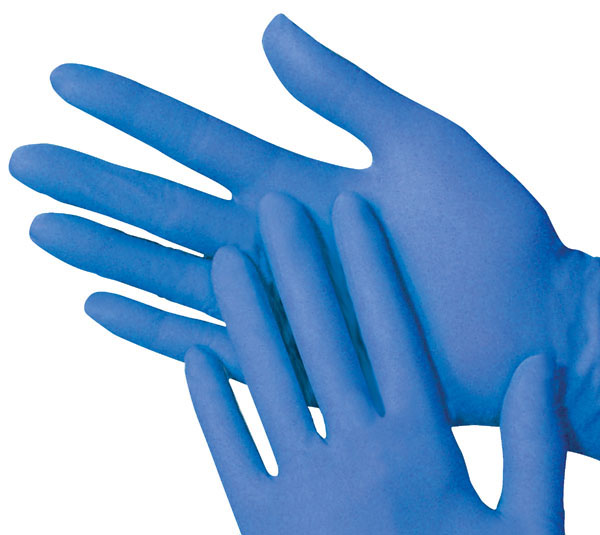 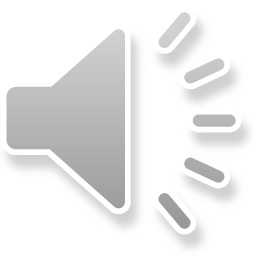 Washing Hands
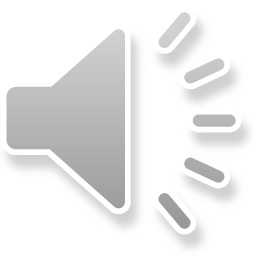 [Speaker Notes: Washing your hands immediately after glove use is imperative.]
What to do with contaminated clothing?
Please place in red biohazard bag, and take to Harned 249 to be autoclaved.
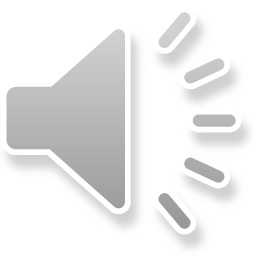 Exposure Controls
Wear protective eyewear and mask, if splashing is anticipated.
Remove glass and other sharps materials using a brush and dust pan, forceps, hemostat, etc.  Do not use your hands.
Properly discard all materials into a sharps or puncture-resistant biohazardous waste container.
Use paper/absorbent towels to soak up the spilled materials.
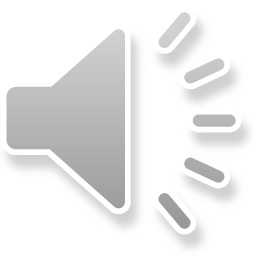 Exposure Controls- Sharps Containers
Closable
Leak-proof
Puncture-resistant
Labeled, or color-coated
Upright
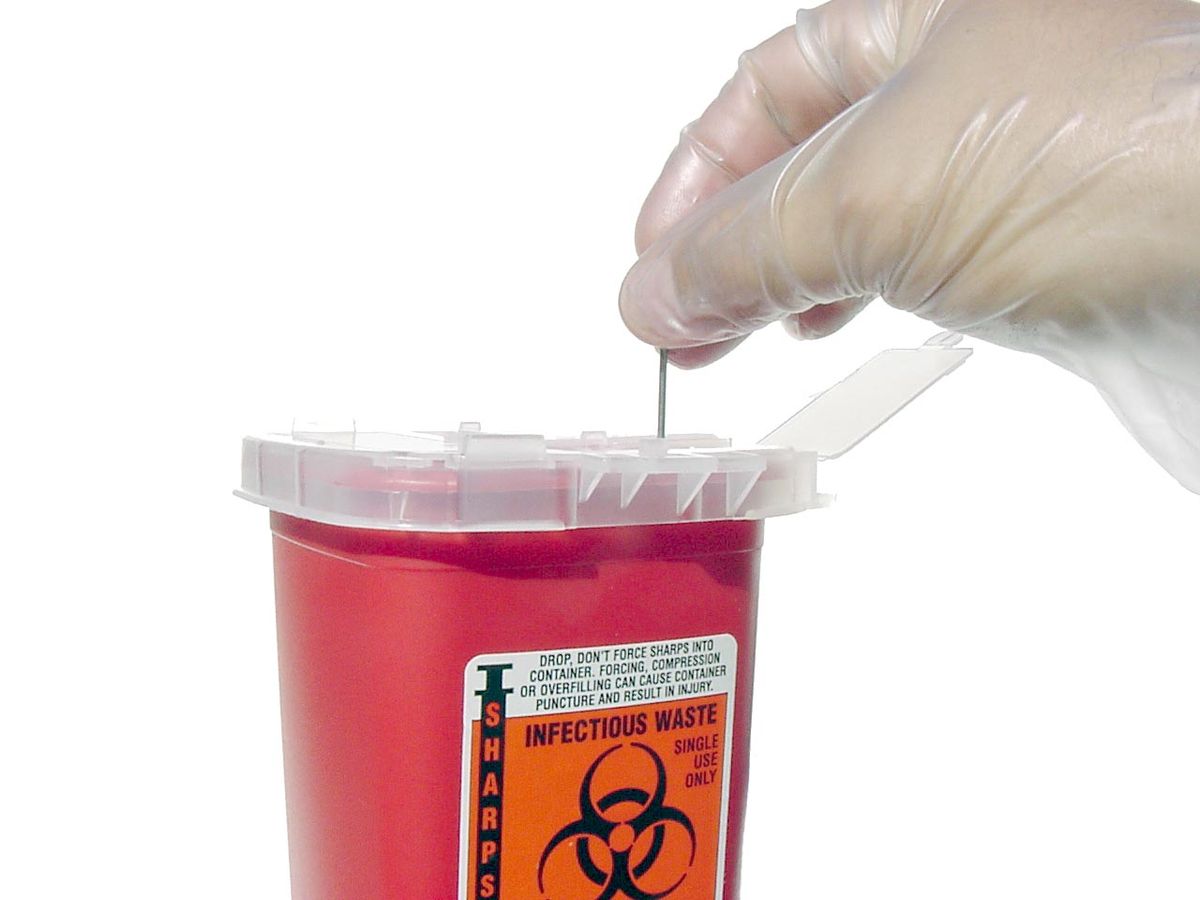 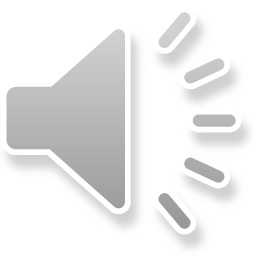 Hepatitis B Vaccination Series
3 shot series available at no cost to you
Shots are 0, 1, 6 months apart
Available via walk in at our Occupational Medical Clinic
Declination form available
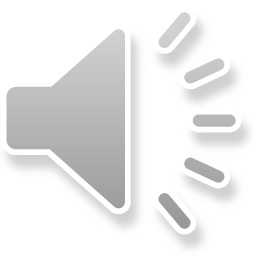 What if there’s an Exposure Incident?
If you have an exposure to blood or OPIM, please immediately do the following:
Thoroughly clean the affected area
Wash wound with soap and water
Report exposure to supervisor , and fill out incident report form 
You will be sent out for a post exposure evaluation
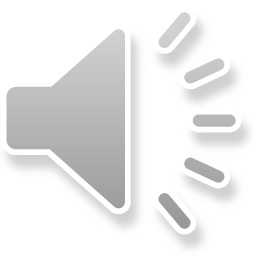 Post Exposure Evaluationthe University’s Responsibility
Provide immediate post-exposure medical evaluation , and follow up with employee
Scheduled as soon as possible post-incident
Confidential!
No cost to the employee
Recordkeeping kept for length of employment plus 30 years.
Health care professional’s written opinion on the post-exposure evaluation will be provided to you within 15 days of the completion of the evaluation
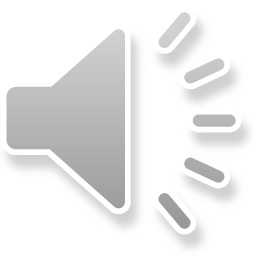 Bloodborne Pathogens Quiz
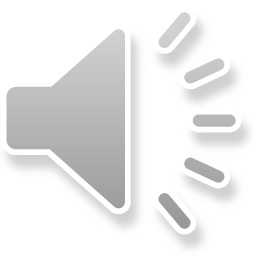 1. Bloodborne pathogens are:
Harmless germs
Dangerous germs that live everywhere
Microorganisms carried through blood
None of the above
That’s Correct!
Continue to the next question
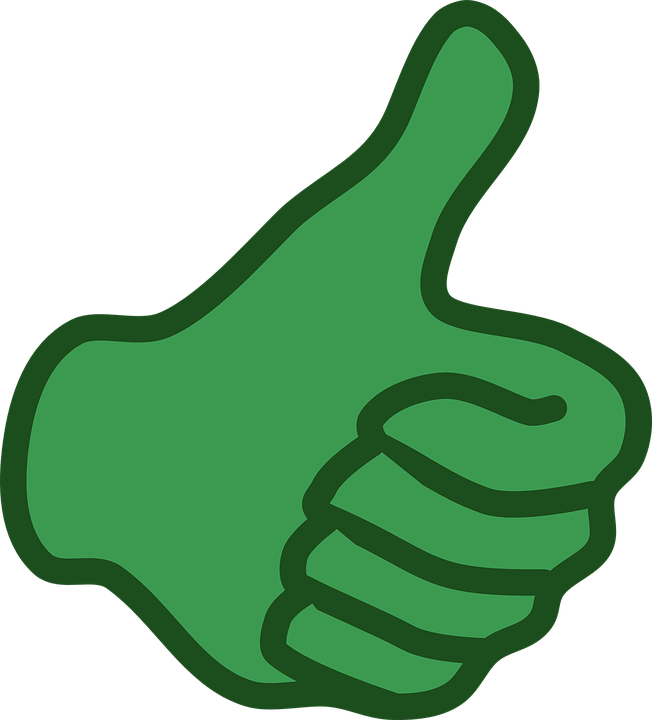 Oops, that’s wrong…
Try again
Move on to the next question
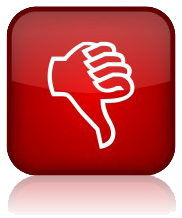 2. Universal precautions mean to:
Treat all fluids as if they are contaminated
Wear gloves only when people look ill 
Only be concerned about blood being contaminated
Wear googles at all times
That’s Correct!
Continue to the next question
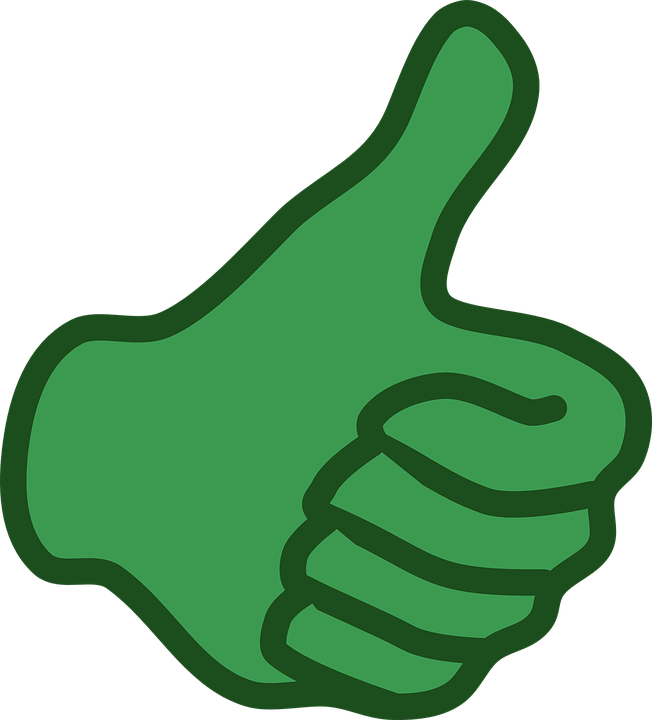 Oops, that’s wrong…
Try again
Move on to the next question
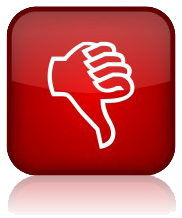 3. Each employer should have an __________ to control occupational exposure of the University employees to bloodborne pathogens
Sickness response plan
Bloodborne pathogen exposure control plan
Infection control plan
None of the above
That’s Correct!
Continue to the next question
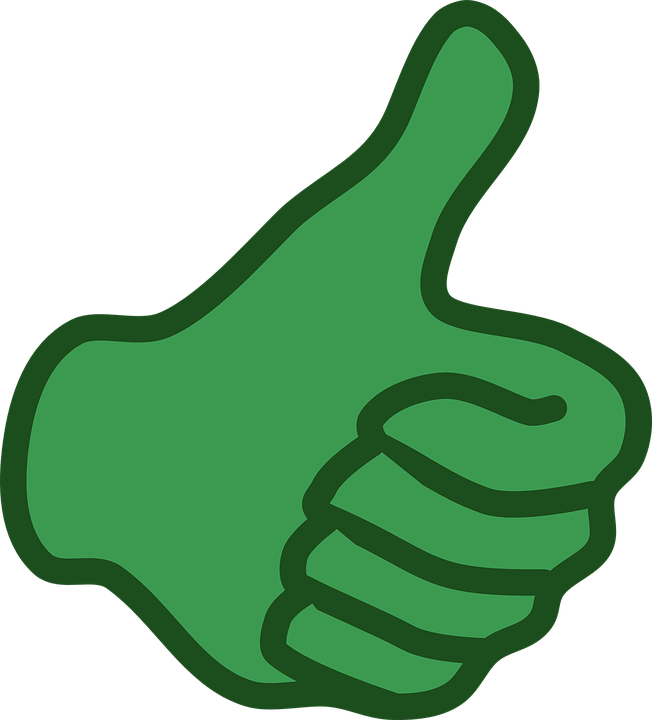 Oops, that’s wrong…
Try again
Move on to the next question
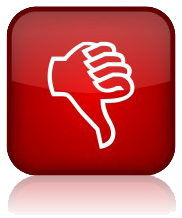 4. Bloodborne pathogen training is required…
Initially and annually
Monthly
Quarterly
Not required
That’s Correct!
Continue to the next question
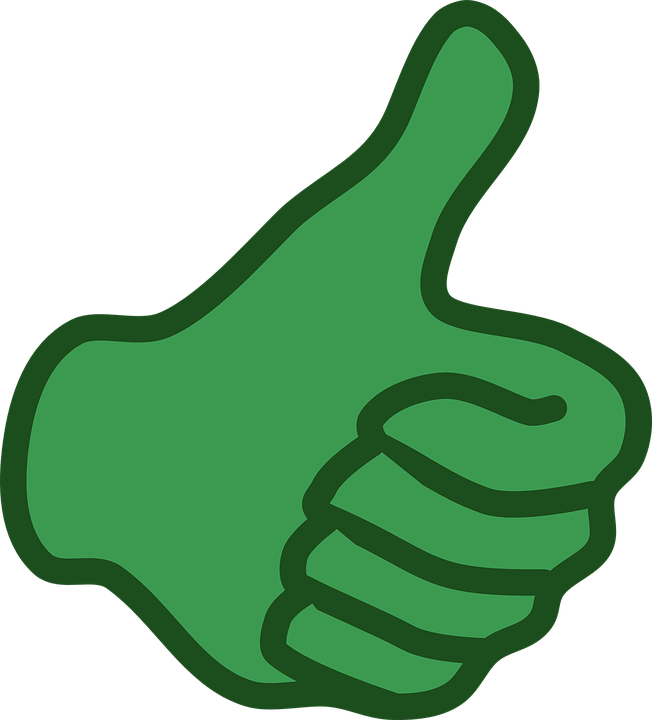 Oops, that’s wrong…
Try again
Move on to the next question
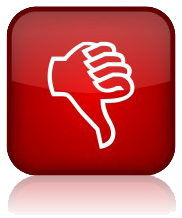 5. “Hepatitis” is inflammation of what?
The brain
The liver
The heart
The pancreas
That’s Correct!
Continue to the next question
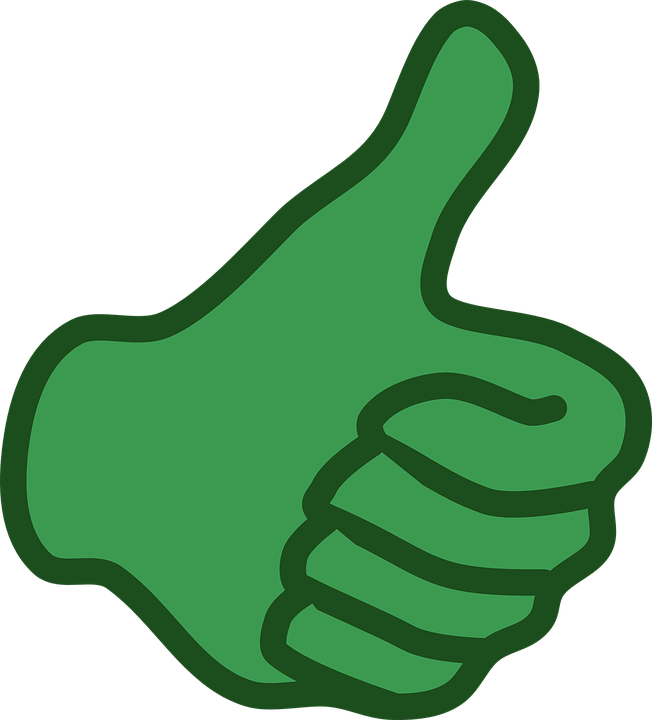 Oops, that’s wrong…
Try again
Move on to the next question
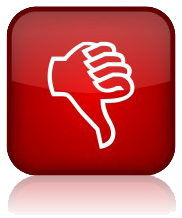 6. How often should the exposure control plan be reviewed/revised?
Monthly
Quarterly
Whenever a policy changes
Annually
That’s Correct!
Continue to the next question
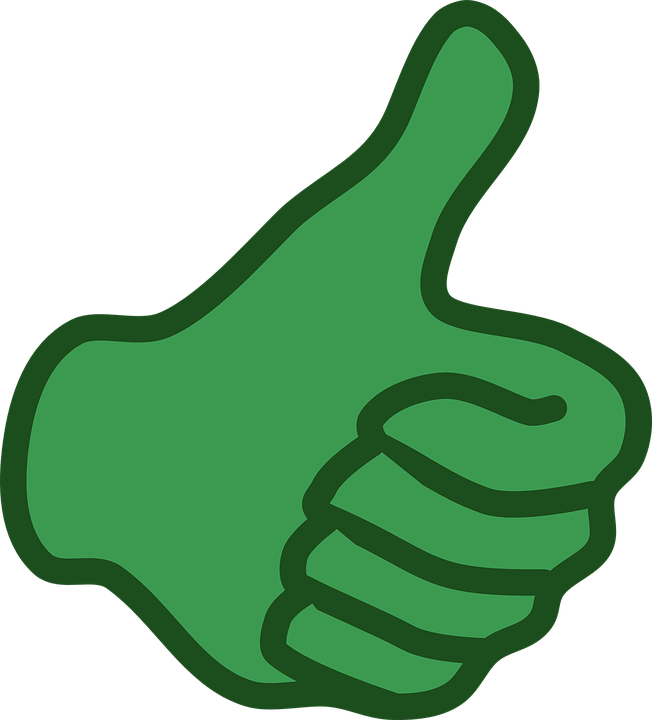 Oops, that’s wrong…
Try again
Move on to the next question
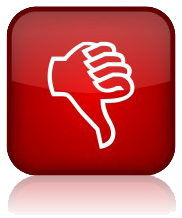 7. Which of the following infections can be prevented with a vaccine?
HIV
Hepatitis A
Hepatitis B
Hepatitis C
That’s Correct! Both Hepatitis A and Hepatitis B have a vaccine
Continue to the next question
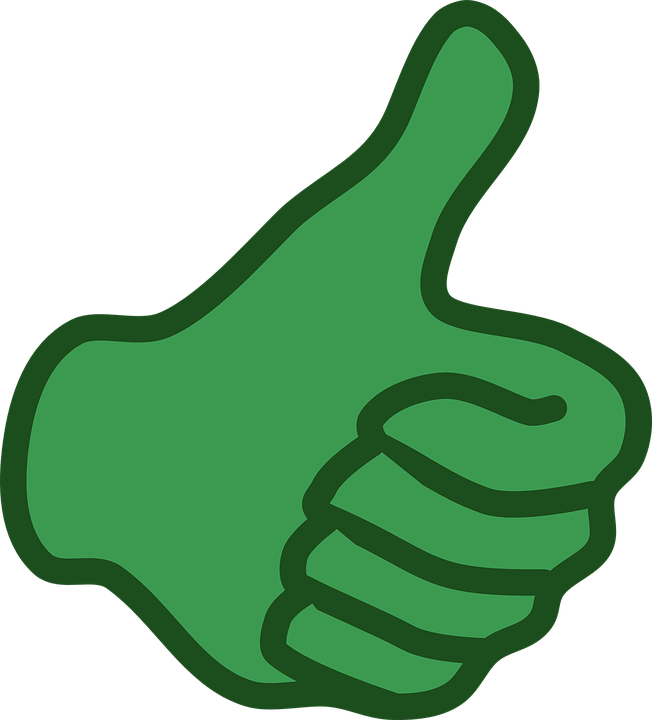 Oops, that’s wrong…
Try again
Move on to the next question
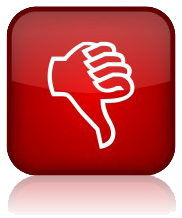 8.Which of the following is not considered OPIM?
Blood
Tears
Body fluids containing blood
Semen
That’s Correct!
Continue
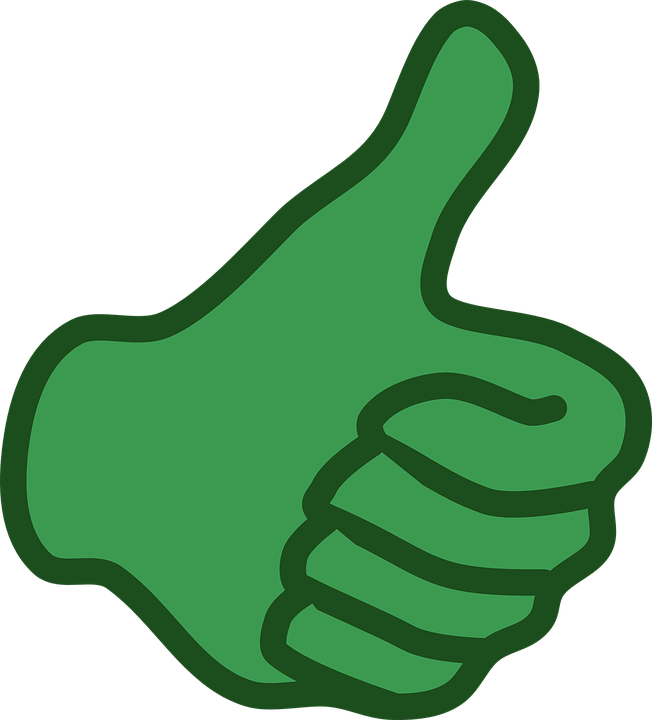 Oops, that’s wrong…
Try again
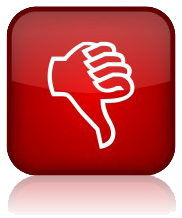 Well done!
Any follow up questions, please feel free to send me an email:

znavarrete@pugetsound.edu

Facilities Help Desk: 253-879-3713
Thanks for your time!
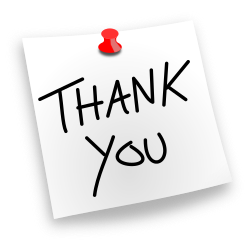